Мероприятия инвестиционной программы
ООО «НИИАР-ГЕНЕРАЦИЯ» 
в сфере теплоснабжения
Димитровград
сентябрь 2019
Общие сведения о планируемых мероприятиях
Мероприятия
Цели реализации
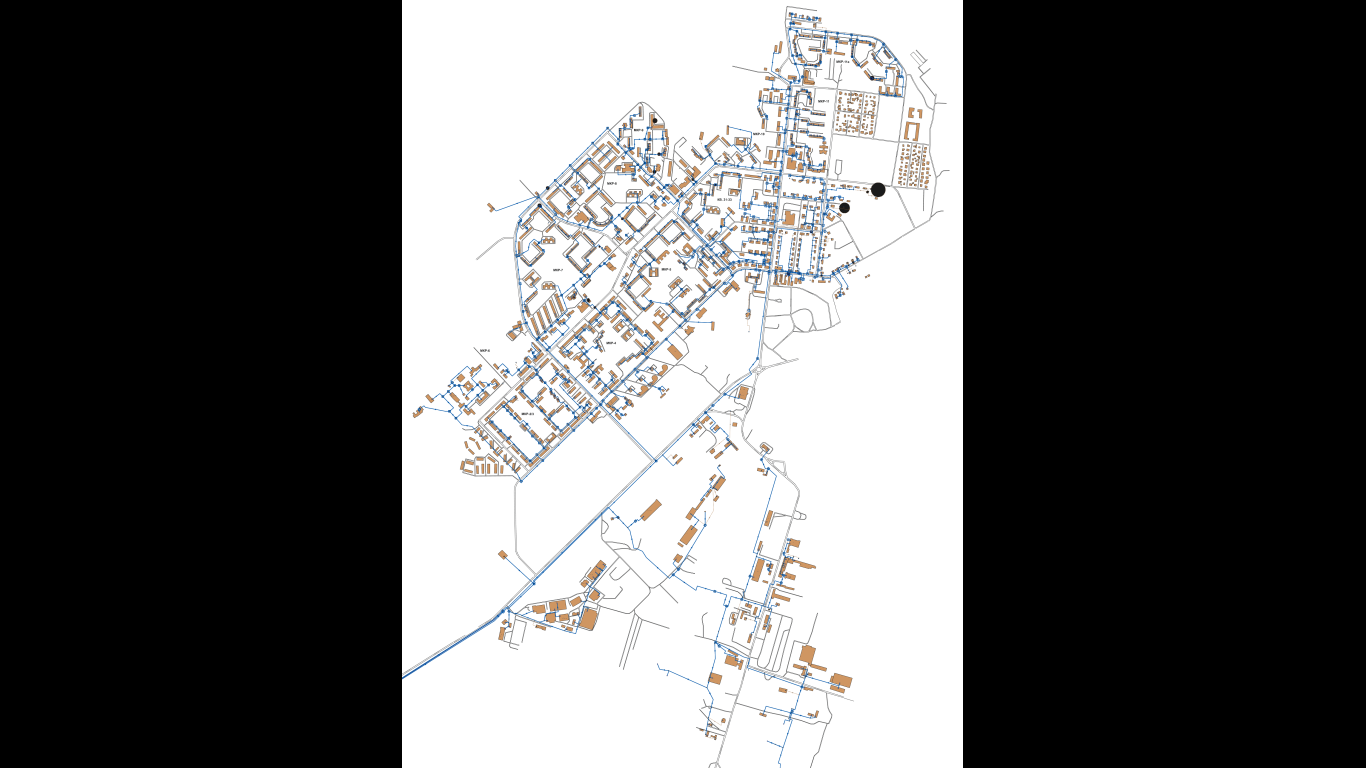 I
Техперевооружение магистральной тепловой сети от ТК 26 до ТК 12  по ул. Гвардейская
Обеспечение качественного  и надежного теплоснабжения населения
II
Техперевооружение тепловых сетей к школе № 22 и пос. "Зеленый"
Улучшение гидравлического режима
Снижение потерь тепловой энергии
III
Техперевооружение магистральной тепловой сети от ТП-4А до ТП-9А
Подключение новых потребителей
2
Мероприятие I: Техническое перевооружение магистральной тепловой сети от ТК 26 до ТК 12  по ул. Гвардейская
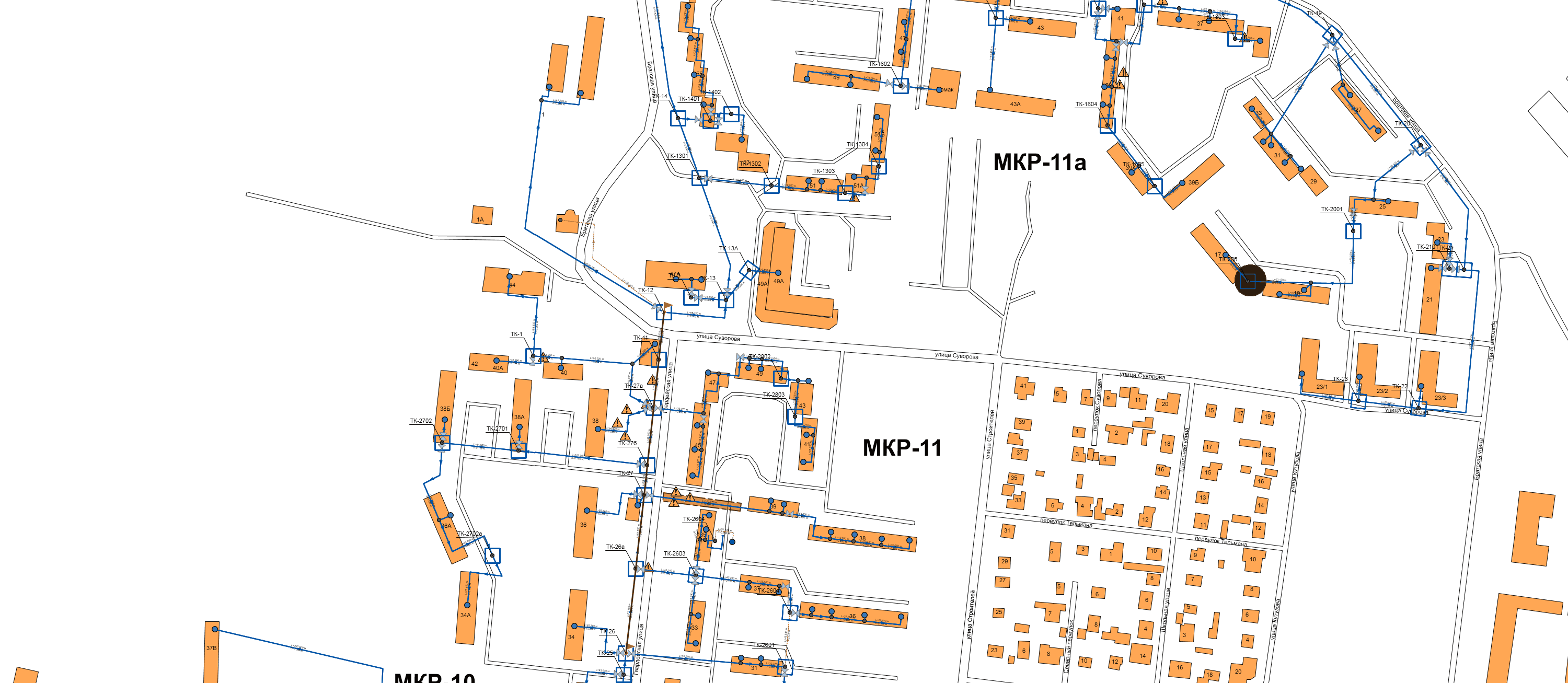 3
Мероприятие II: Техперевооружение тепловых сетей к школе № 22 и пос. "Зеленый"
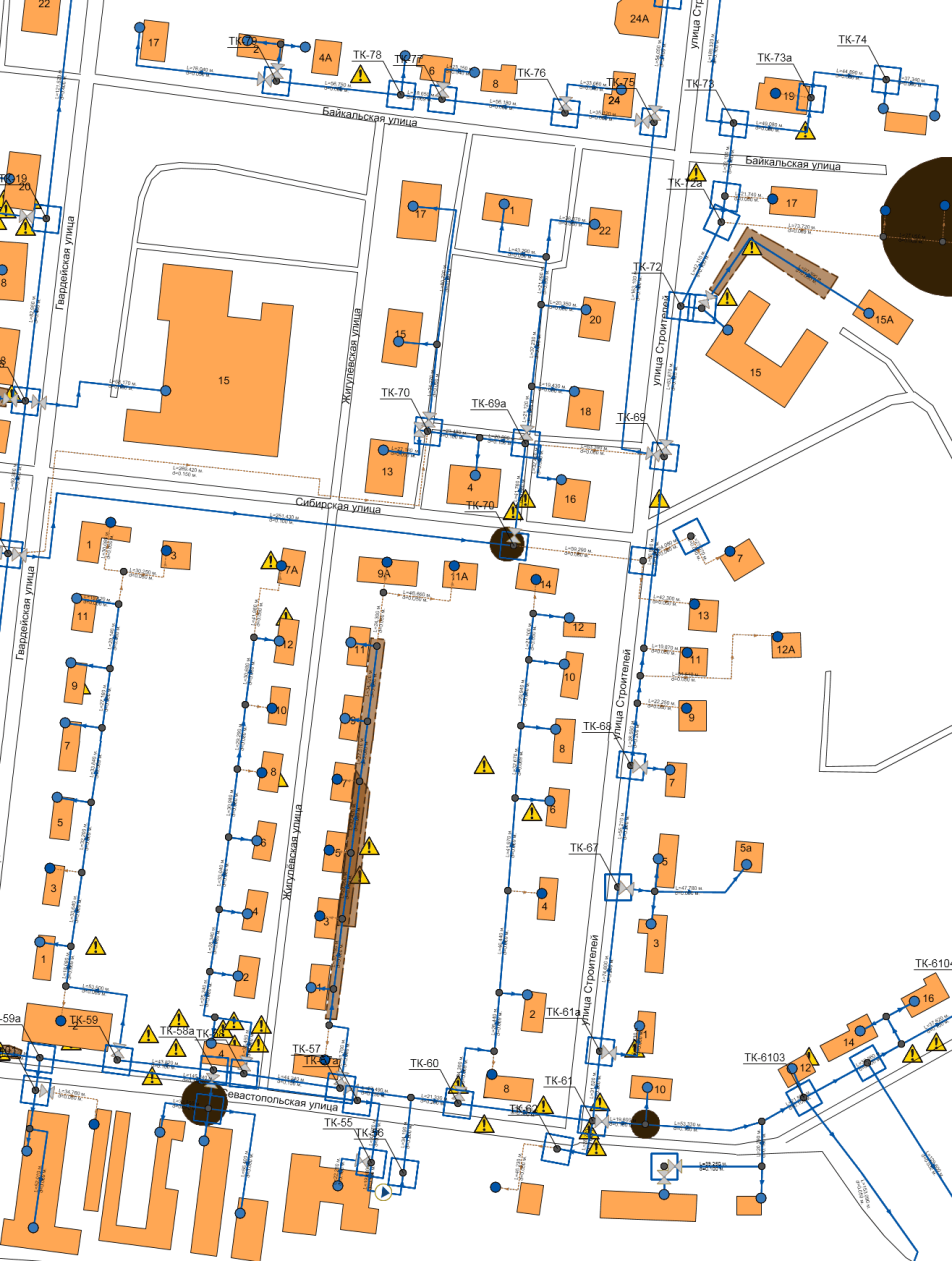 4
Мероприятие III: Техперевооружение магистральной тепловой сети от ТП-4А до ТП-9А
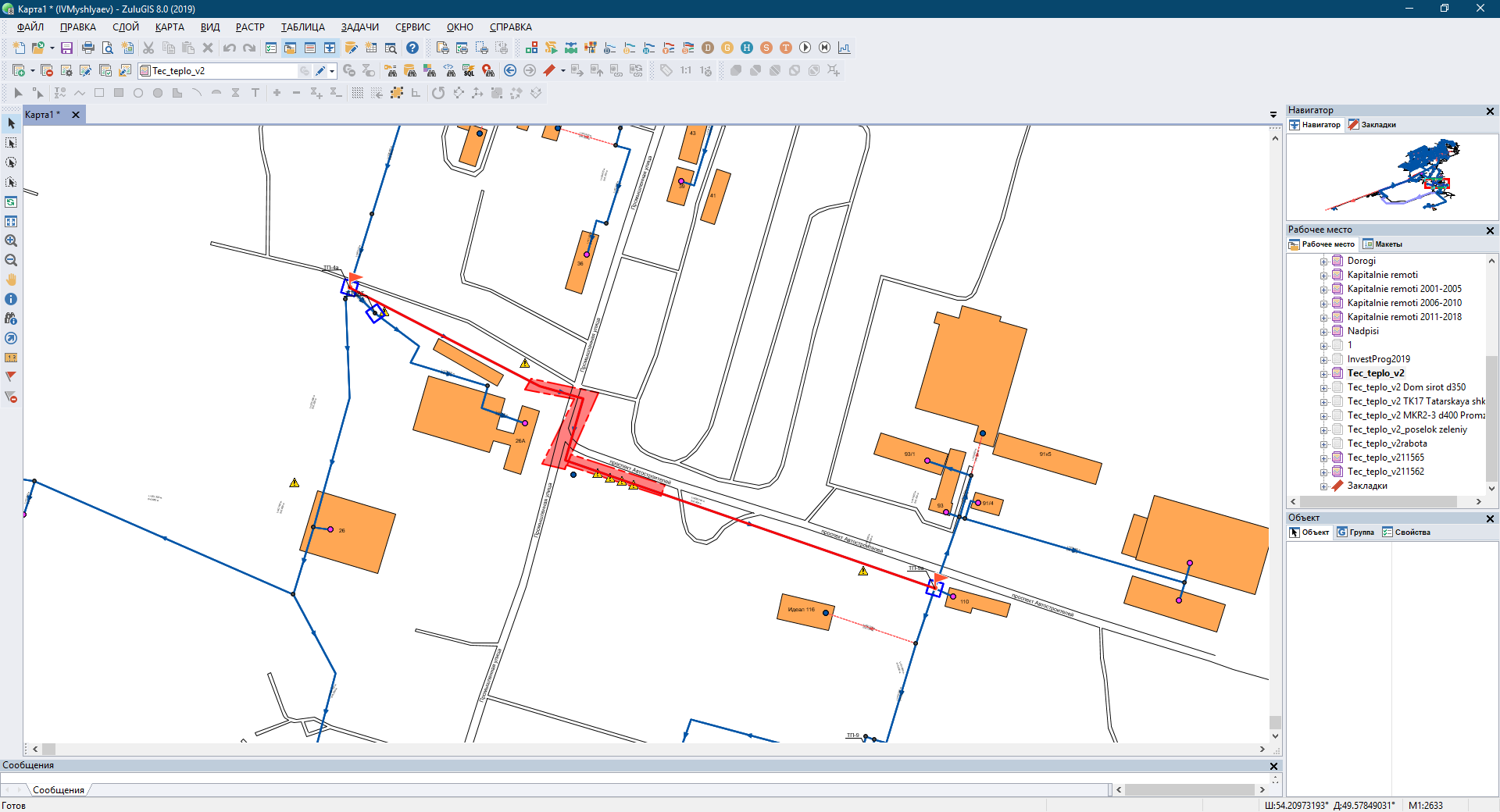 5
Рост тарифной нагрузки на потребителей
Δ 29 Руб./Гкал
6
Компенсирующие мероприятия для потребителей
Регулировка системы теплоснабжения потребителей.








Постоянный мониторинг потребления МКД и предоставление данных в Комитет по ЖКХ г.Димитровграда.
Оптимизация тепло-гидравлического режима тепловой сети с использованием программного комплекса ЗулуТермо (используется в НИИАР-Генерация).
Тепловизионный мониторинг в рамках энергоаудита социальных объектов и МКД.
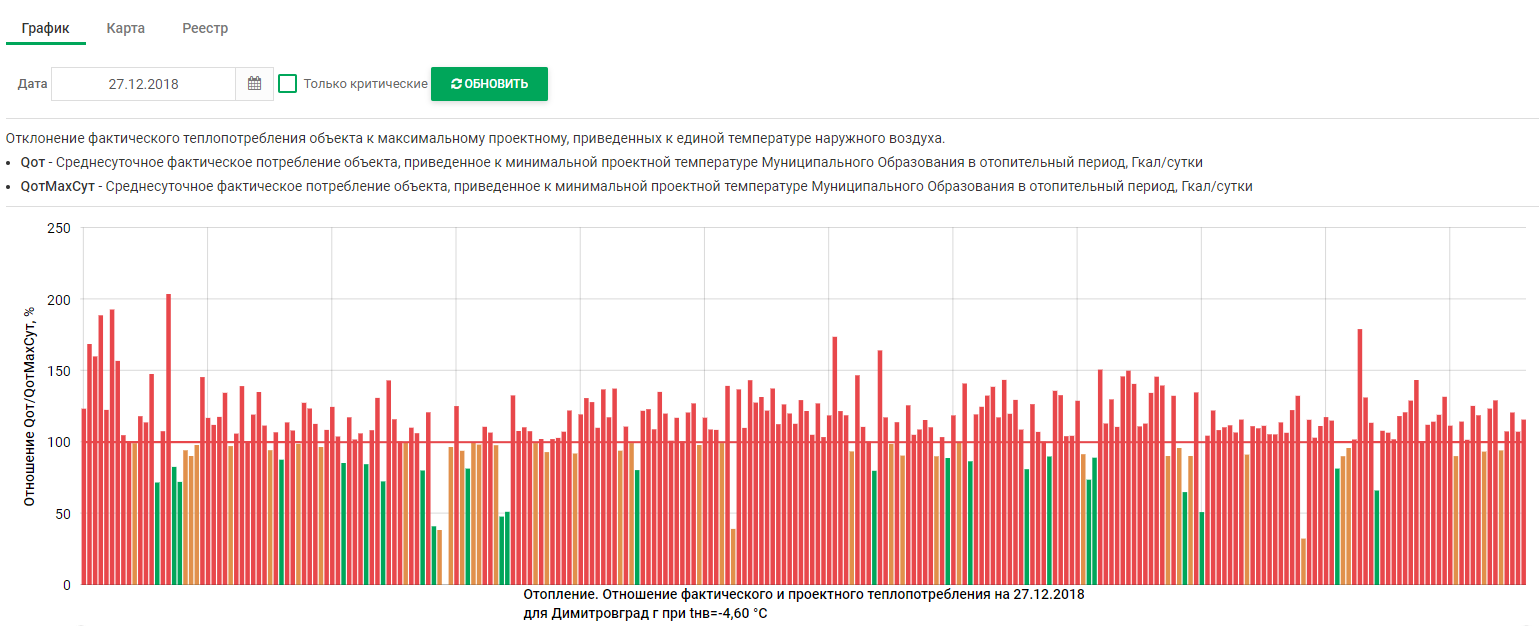 7
Этапы принятия инвестиционной программы

1
Направление в адрес Администрации г. Димитровграда перечня предложений по внесению изменений в схему теплоснабжения МО г. Димитровград
Реализовано в феврале 2019 года

2
Рассмотрение инвестиционной программы в Комитете по жилищно-коммунальному комплексу и 
Администрацией г. Димитровграда
Реализовано в апреле 2019 года

3
Рассмотрение инвестиционной программы рабочей группой в Министерстве цифровой экономики и конкуренции Ульяновской области
Реализовано в августе 2019 года
4
Ходатайство Городской Думы города Димитровграда об установлении предельного индекса изменения размера платы за коммунальные услуги по отоплению и горячему водоснабжению сверх среднего
5
Обращение губернатора Ульяновской области в ФАС России 
об установлении предельного индекса изменения размера платы за коммунальные услуги по отоплению и горячему водоснабжению для 
МО г. Димитровград сверх среднего
8
Проект решения Городской Думы города Димитровграда
В целях
Обеспечения надежного и качественного снабжения жителей г. Димитровграда коммунальными ресурсами
Привлечения инвестиций в развитие инфраструктуры города Димитровграда
На основании пункта 47 Основ формирования индексов изменения размера вносимой платы за коммунальные услуги в Российской Федерации, утвержденных постановлением Правительства Российской Федерации от 30 апреля 2014 года N 400

1
Принять решение об установлении предельного индекса изменения размера платы за коммунальные услуги по отоплению и горячему водоснабжению сверх среднего

2
Направить в адрес губернатора Ульяновской области решение об установлении предельного индекса изменения размера платы за коммунальные услуги по отоплению и горячему водоснабжению 
для МО г. Димитровград ООО «НИИАР-ГЕНЕРАЦИЯ» сверх среднего
9